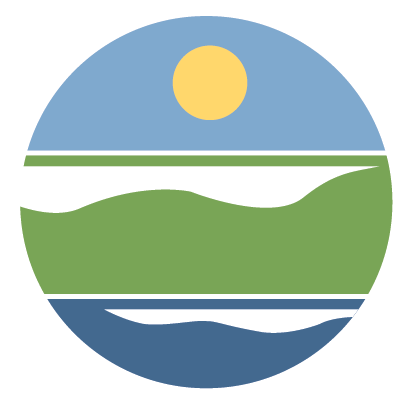 PLA HSPF 
Water Temperature Modeling
Water Temperature Data
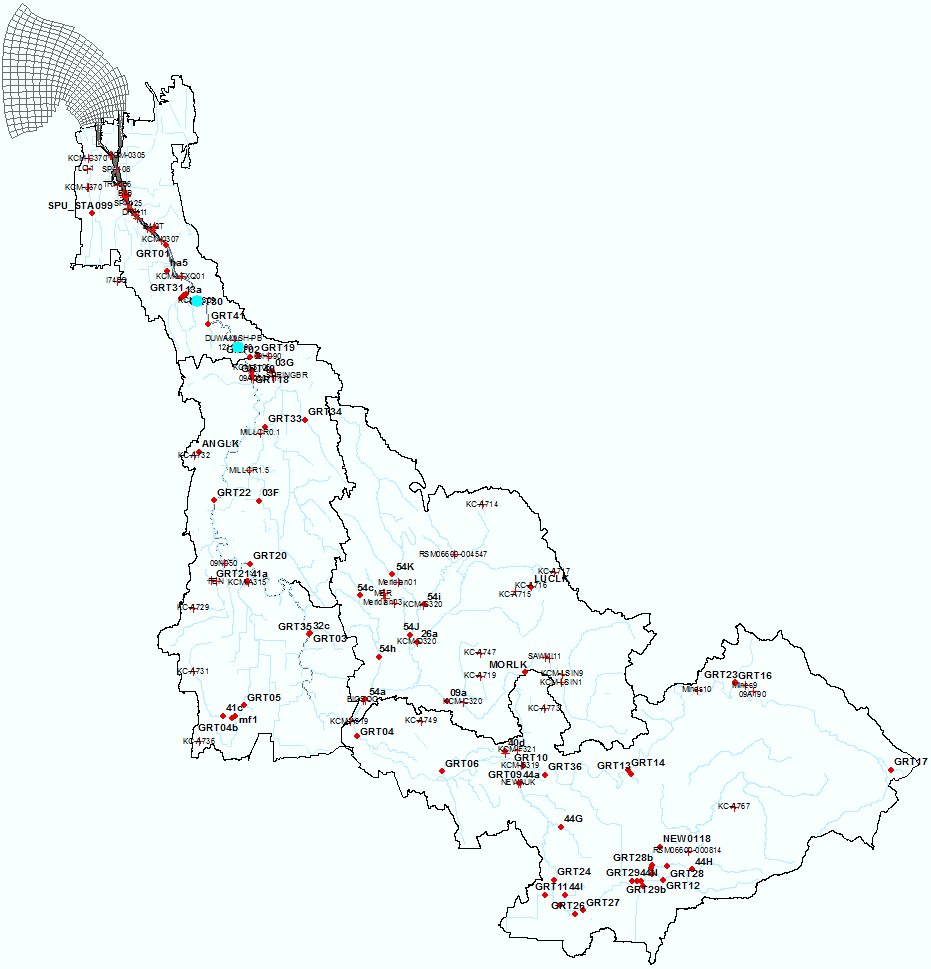 Points: 
- Surface water temperature stations
King County https://green2.kingcounty.gov/hydrology/GaugeMap.aspx
Leidos Database
2 USGS Stations 
USGS 12113415 Duwamish River at E Marginal Way Bridge at Duwamish, WA
~RM6.3
USGS 12113390 Duwamish River at Golf Course at Tukwila, WA
downstream of Black River inflow to Green River
RM9.8
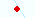 Duwamish
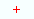 USGS12113390
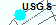 Lake Young
Black River
RSM06600-004547
41a
54i
Lower Green
Soos
26a
09a
GRT16
GRT35
09A190
GRT17
Upper Green
Howard Hansen Dam (HHD)
Water Temperature Boundary Conditions
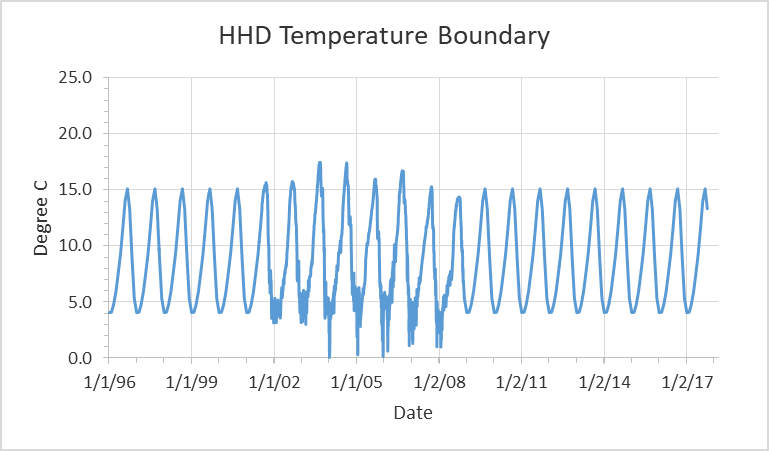 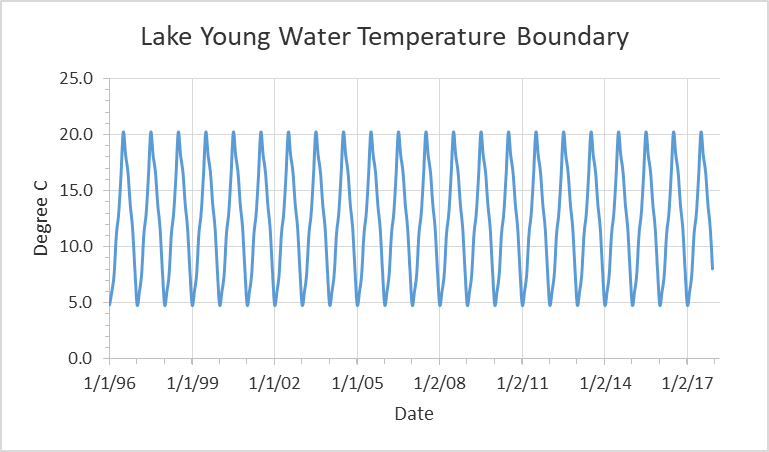 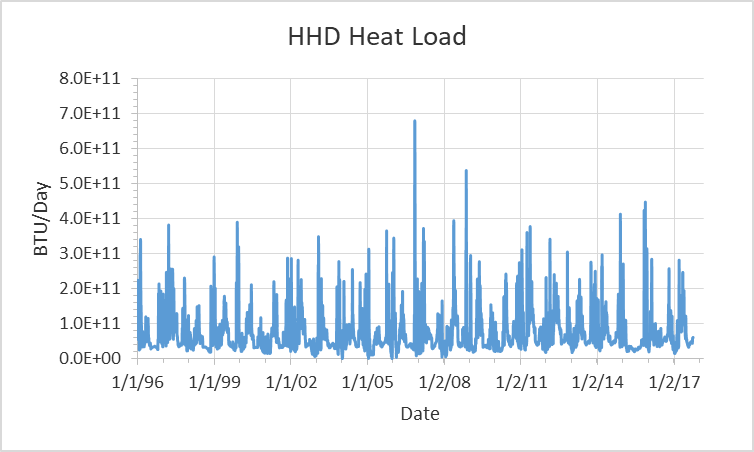 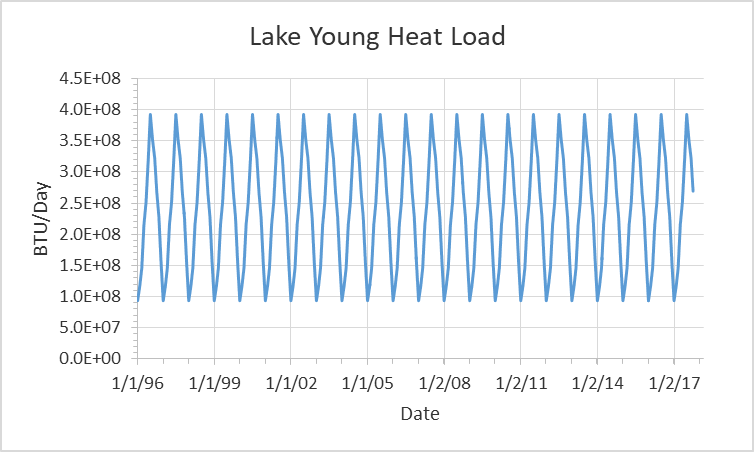 Lake Young boundary
based on Station – RSM06600-004547, < 2 miles downstream of Lake Young
Howard Hansen Dam (HHD) upstream boundary
based on Station – GRT17, < 1 mile away from the DAM
Solar factor (CFSAEX):
set to 0.45 for all streams
Groundwater temperature: 
55 degree F (or ~13 degree C)
Howard Hansen Dam (HHD)
Lake Young
Statistical Calibration Targets
General calibration targets for HSPF water temperature and toxic simulations (magnitude of Relative Average Error (RE, %)) (Donigian, 2000)
where RE = relative average error in percent, Oi represents the time series observations and Pi is the time series of model predictions, n is the number of data pairs.  The relative error is the ratio of the absolute mean error to the mean of the observations and is expressed as a percent (%).
Reference:

Donigian, A. S., Jr. 2000. Lecture 19: Calibration and verification issues, Slide L19-22. HSPF training workshop handbook and CD. Presented and prepared for the U.S. EPA Office of Water and Office of Science and Technology, Washington, D.C.
Temperature – 54i (Soos)
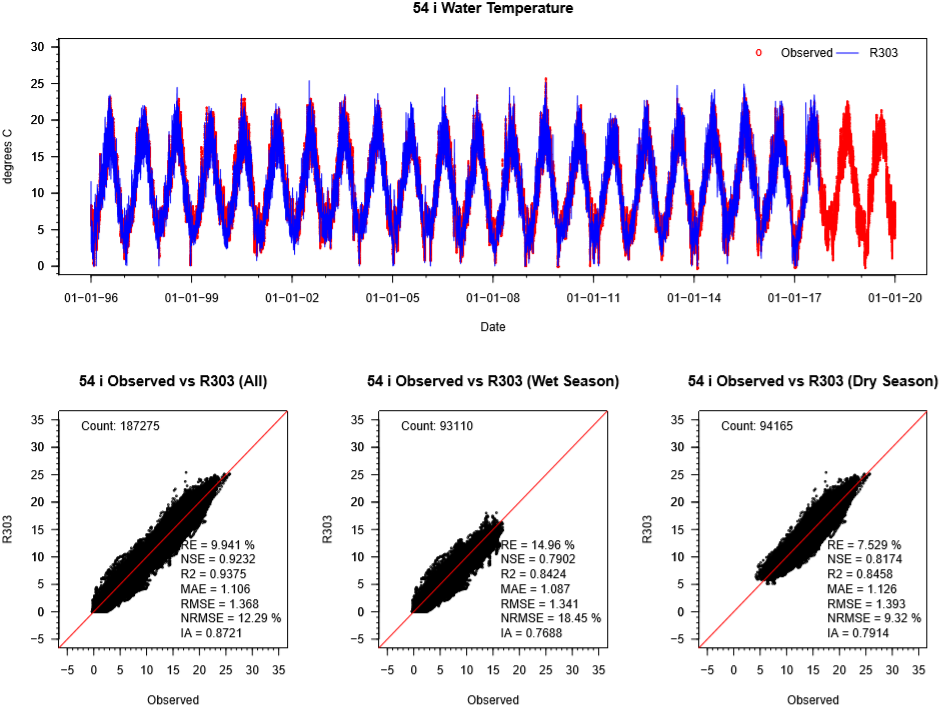 54i is ~5 miles downstream of Lake Young
RE=9.941 %,
Good
Temperature – GRT16 (Upper Green)
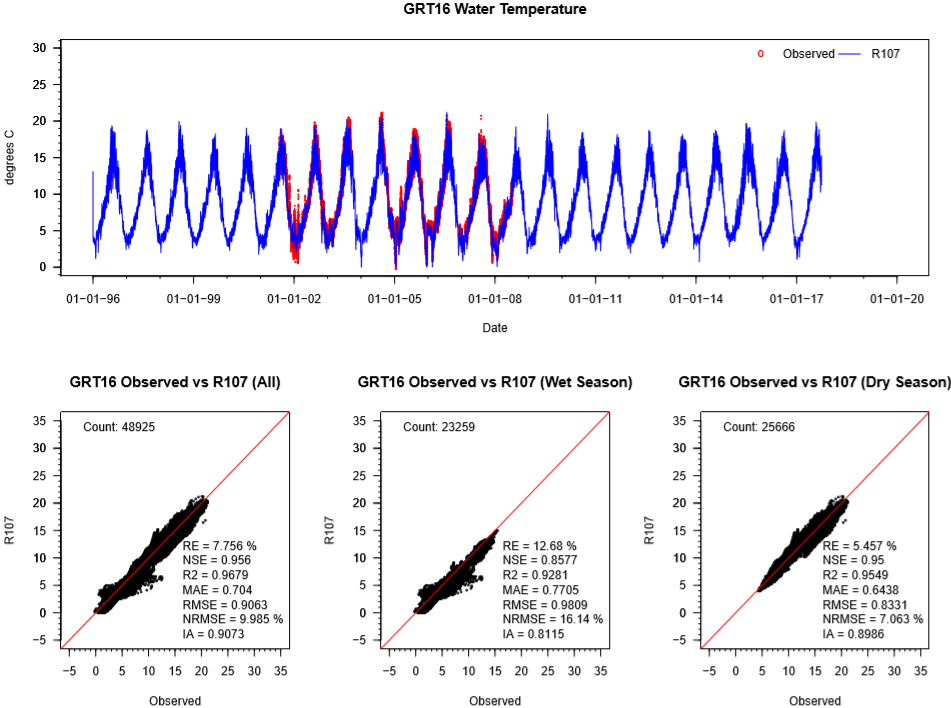 GRT16 is <10 miles from the HHD
RE=7.756 %,
Good
Temperature – 09A190 (Upper Green)
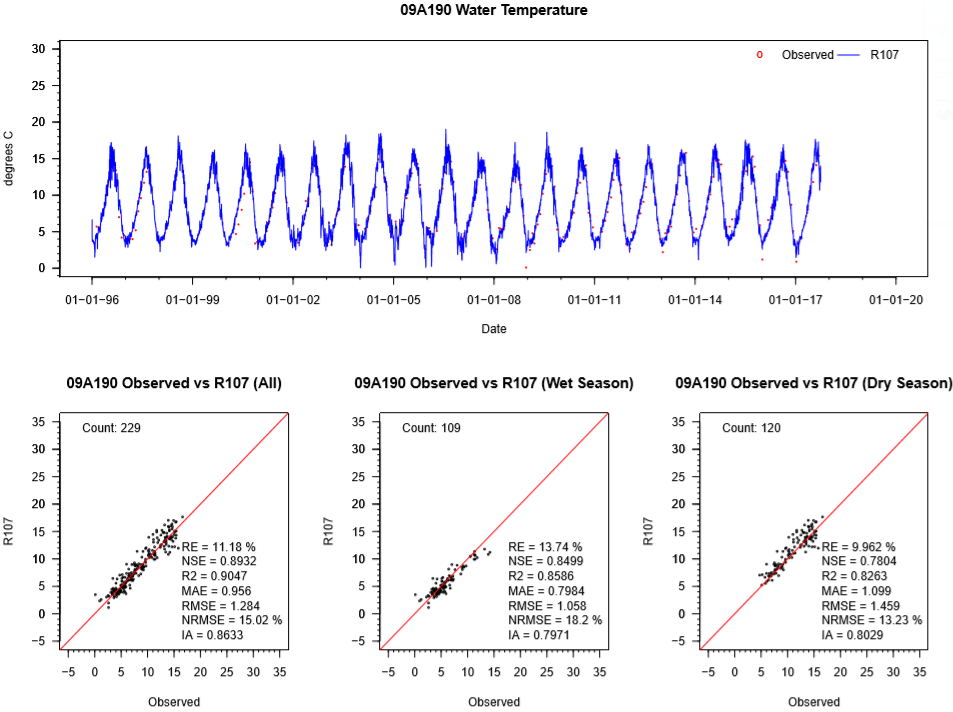 09A190 is ~8 miles from the HHD
RE=11.18 %,
Good
Temperature –12113390 (Duwamish)
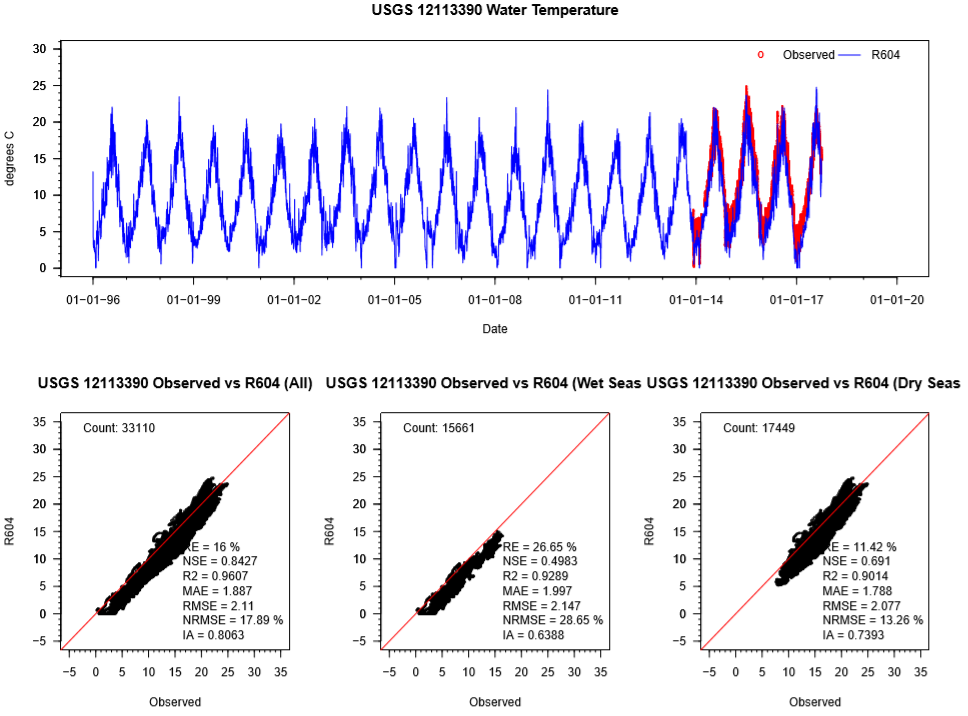 USGS12113390: Duwamish River at Golf Course at Tukwila, WA
RE=16 %,
Fair
Temperature – GRT35 (Lower Green)
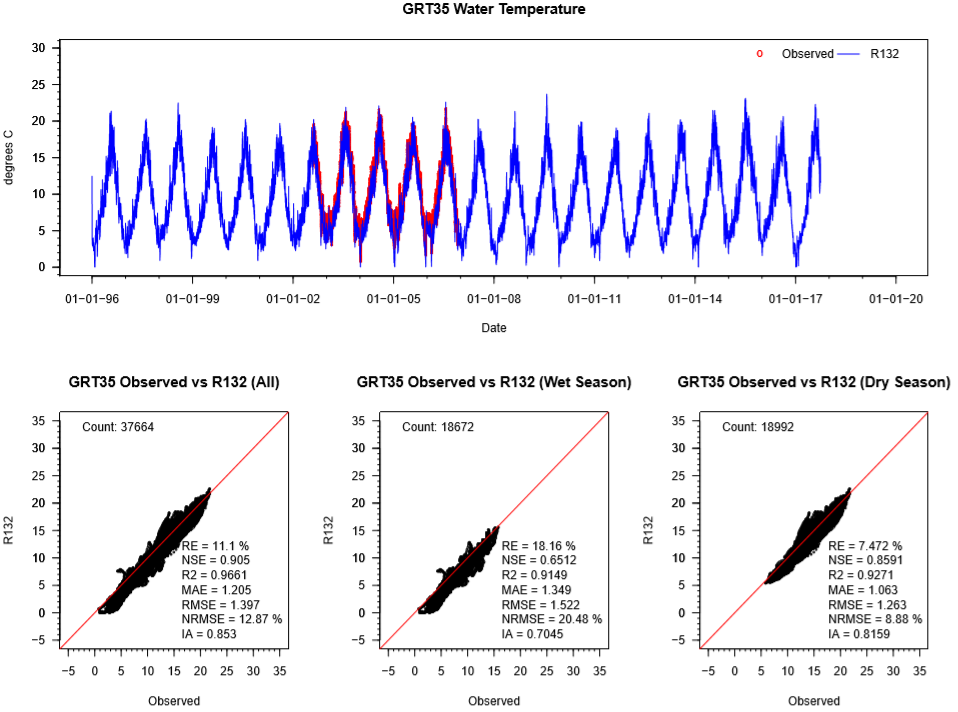 GRT35: Green River @ North Green River Park
RE=11.1 %,
Good
Temperature – 41a (Lower Green)
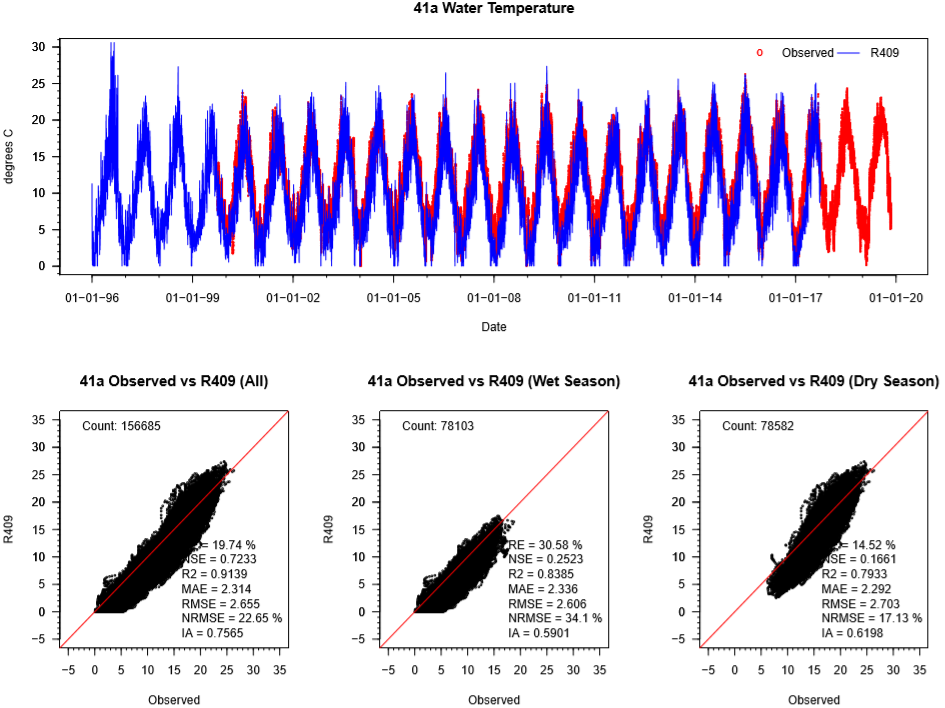 41a: Mill Creek at SR 181
RE=19.74 %,
Poor
Temperature – 26a (Soos)
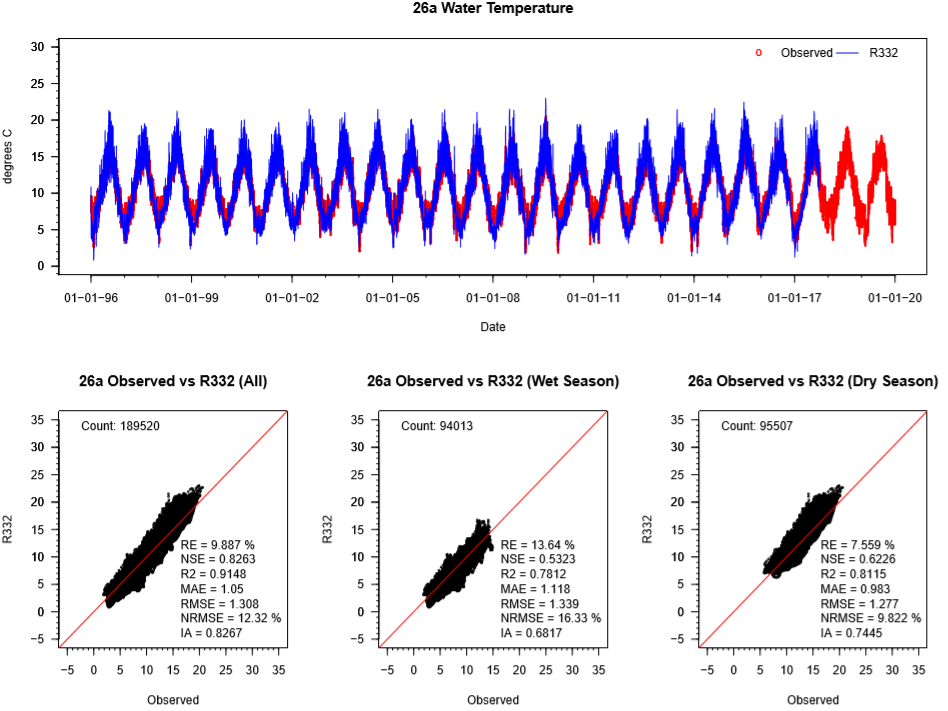 26a: 
Jenkins Creek near Mouth - Soos Creek Sub-watershed
RE=9.887 %,
Good
Temperature – 09a (Soos)
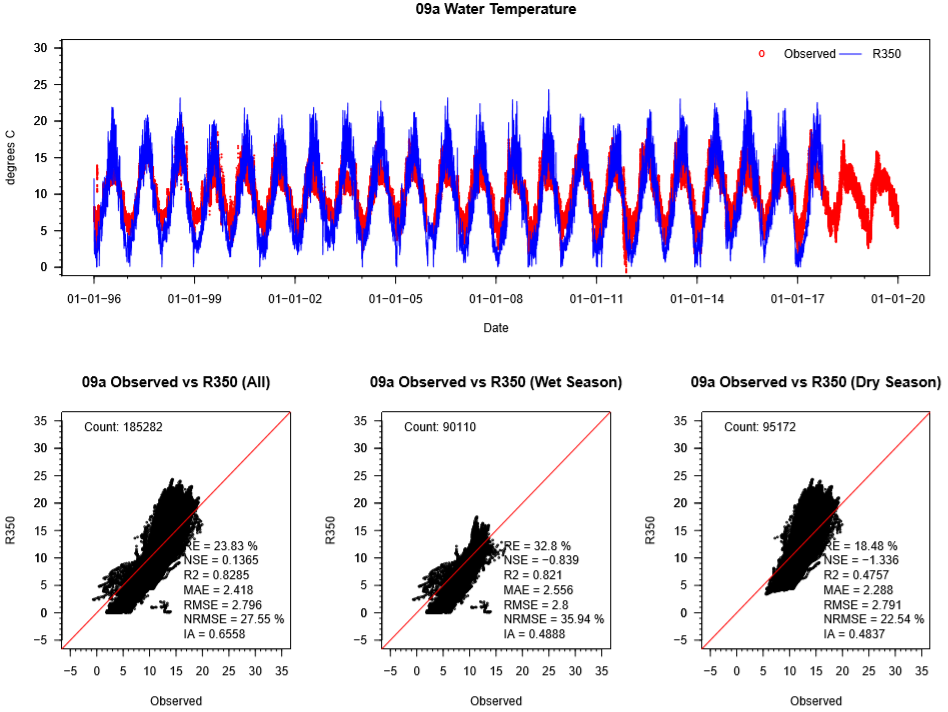 09a: 
Covington Creek
near Mouth, Soos Creek Sub-watershed
RE=23.83 %,
Poor
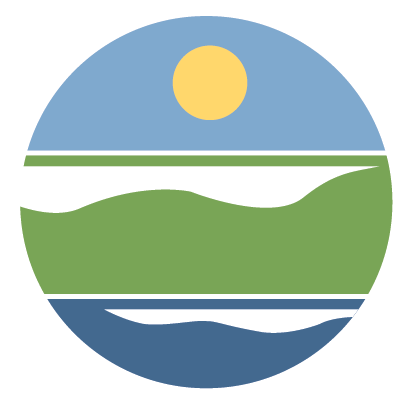 PLA Preliminary HSPF 
PCBs Modeling Demo
Existing PCBs Data – Water Column
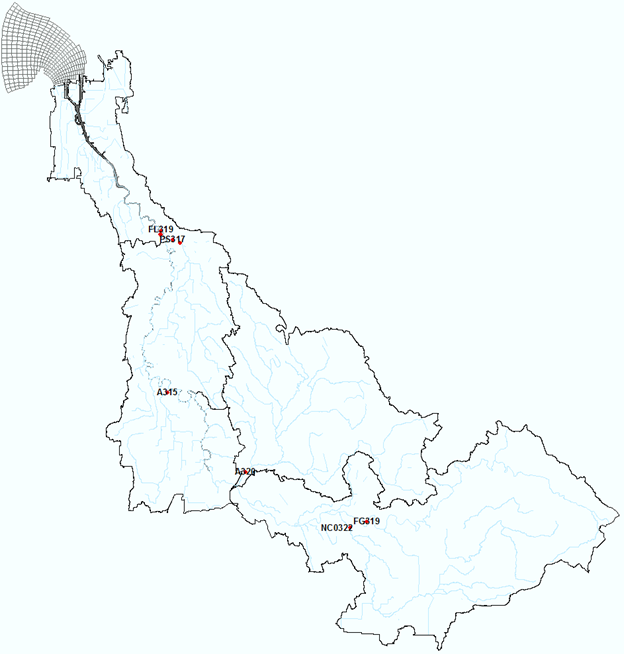 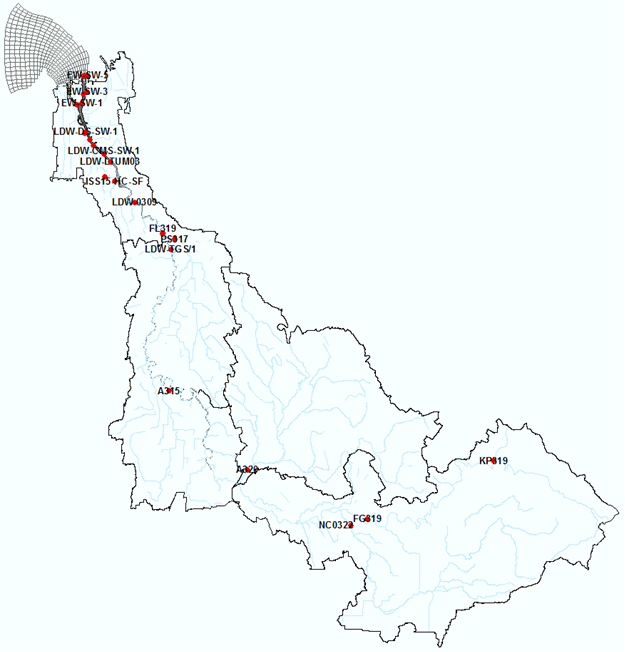 Surface water PCB Data Stations
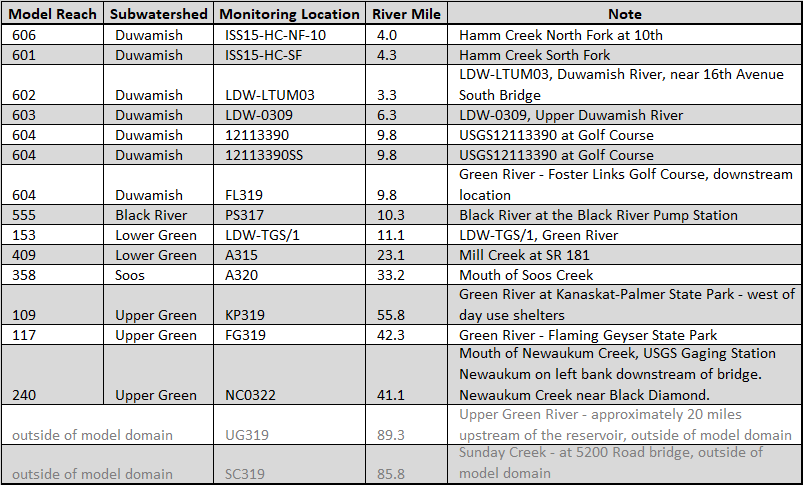 USGS12113390
      12113390SS
A315
KP319
A320
Particulate PCB Concentration (ng/kg)
Whole water PCB Concentration (pg/L)
Existing PCBs Data – Air Deposition
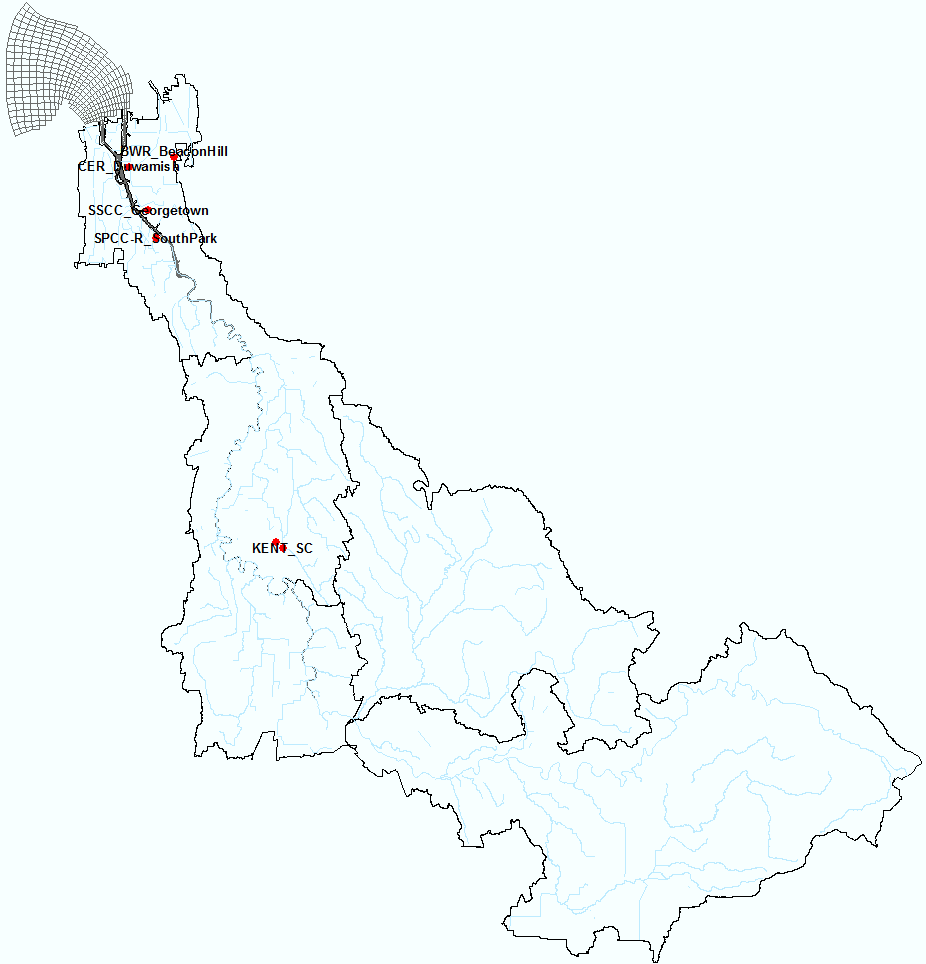 Green/Duwamish watershed is divided into three zones:


and each Zone is assigned a value (ng/m2/day): 
Zone 1. Duwamish: 		           9.82
Zone 2. Black River/Lower Green: 6.60
Zone 3. Soos/Upper Green:            2.25
Atmospheric PCB Flux (ng/m2/day)
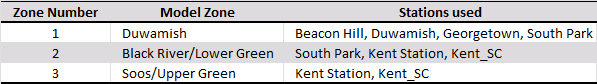 Reference:

King County, 2019. Potential PCB Atmospheric Loading to the Green/Duwamish Basin.
Existing PCBs Data – Bed and Groundwater
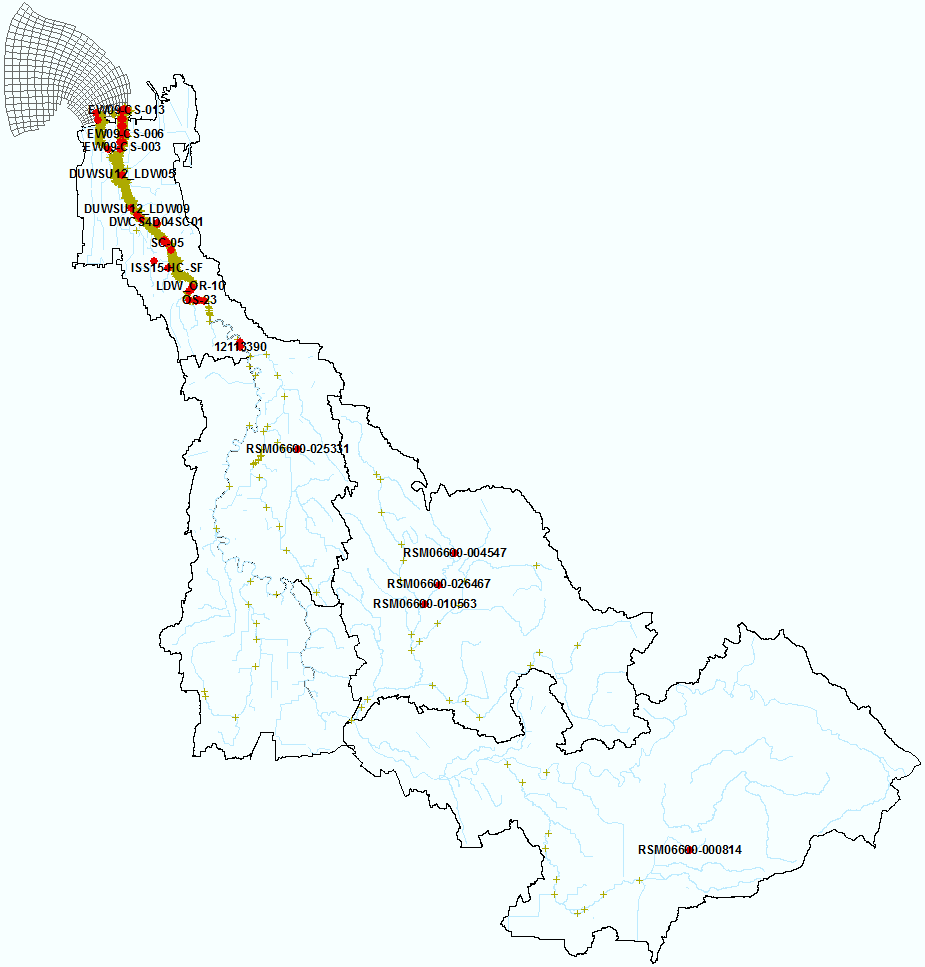 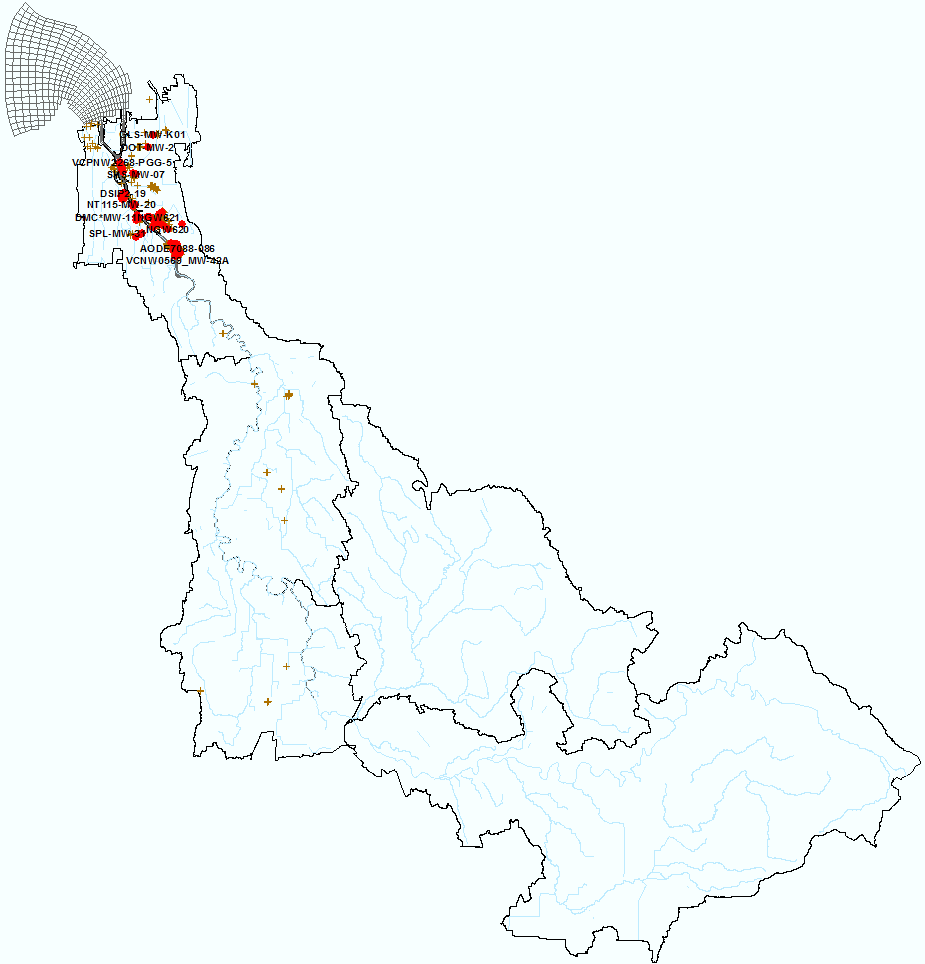 Congeners (pg/L)
Aroclors (µg/L)
Congeners (ng/kg)
Aroclors (µg/kg )
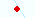 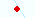 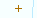 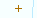 Groundwater PCB Concentration
Sediment bed PCB Concentration
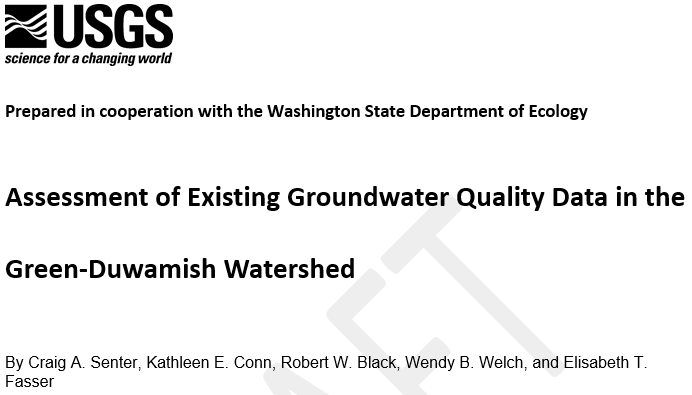 USGS 2019 Green/Duwamish 
Groundwater PCB Data Assessment
 - Aroclors
PCB Concentration, as a sum of Aroclors (µg/L)
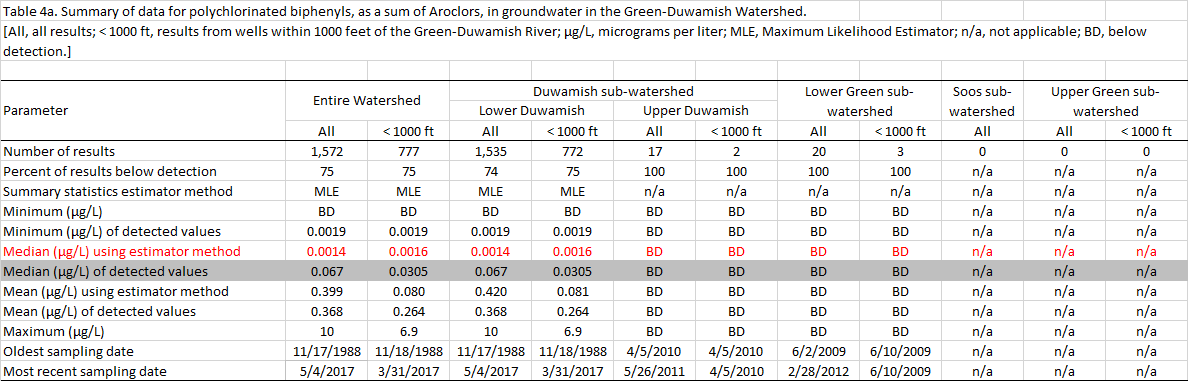 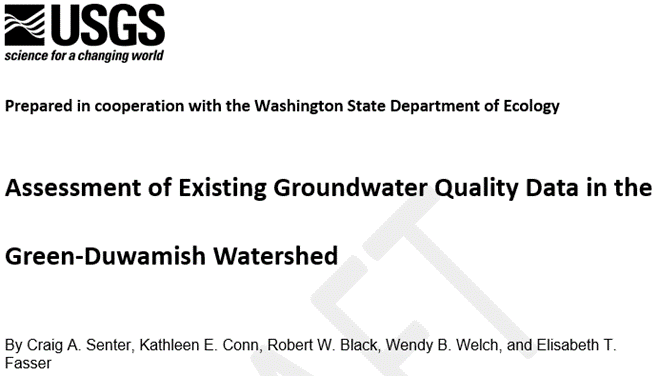 USGS 2019 Green/Duwamish 
Groundwater PCB Data Assessment
 - Congeners
PCB Concentration, as a sum of 209 Congeners (pg/L)
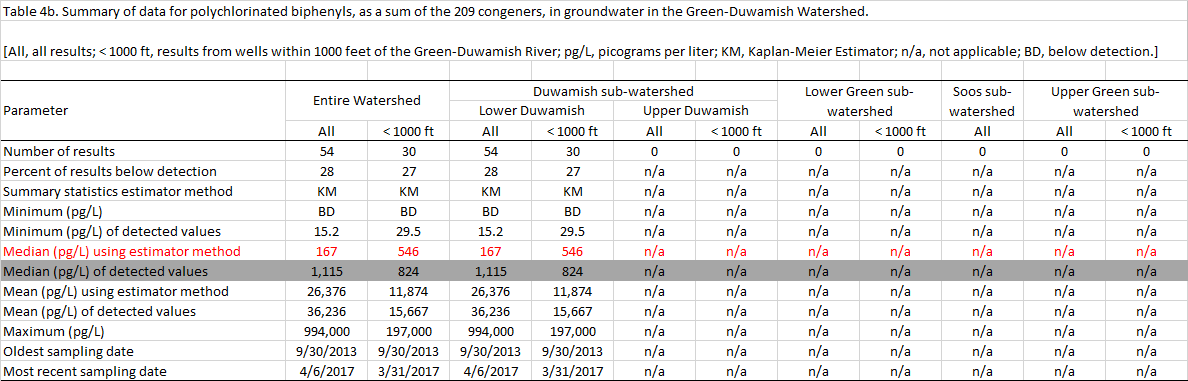 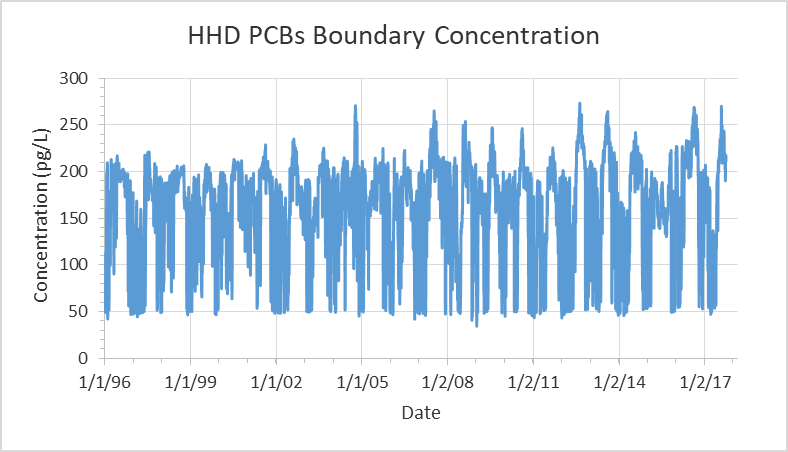 PCBs Boundary Conditions
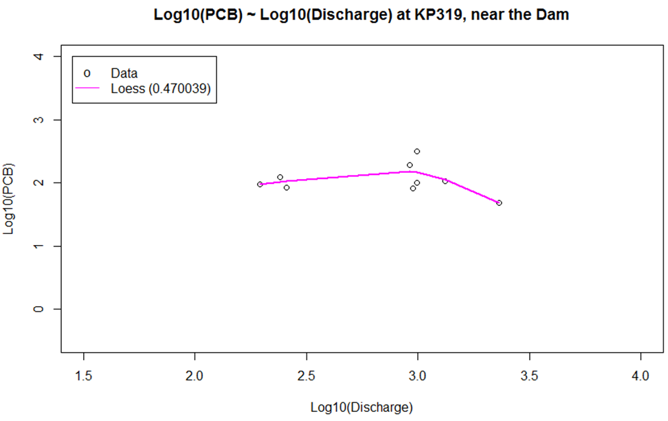 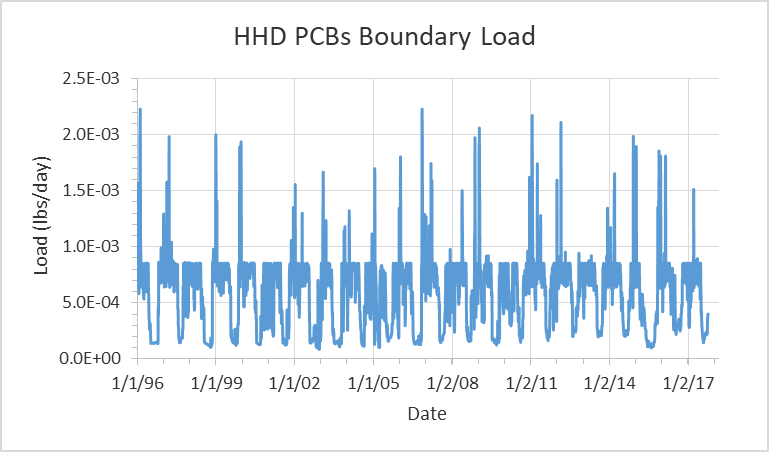 Whole water PCBs regression: Log10(PCB)~Log10(Discharge)
First Groundwater conc.: 
Duwamish/Black River: 167 pg/L
Other subwatersheds: 100 pg/L
Lake Young constant boundary: 
1.08×10-6 lbs/day; 100 pg/L
Whole water PCBs (pg/L) – KP319 (Upper Green)
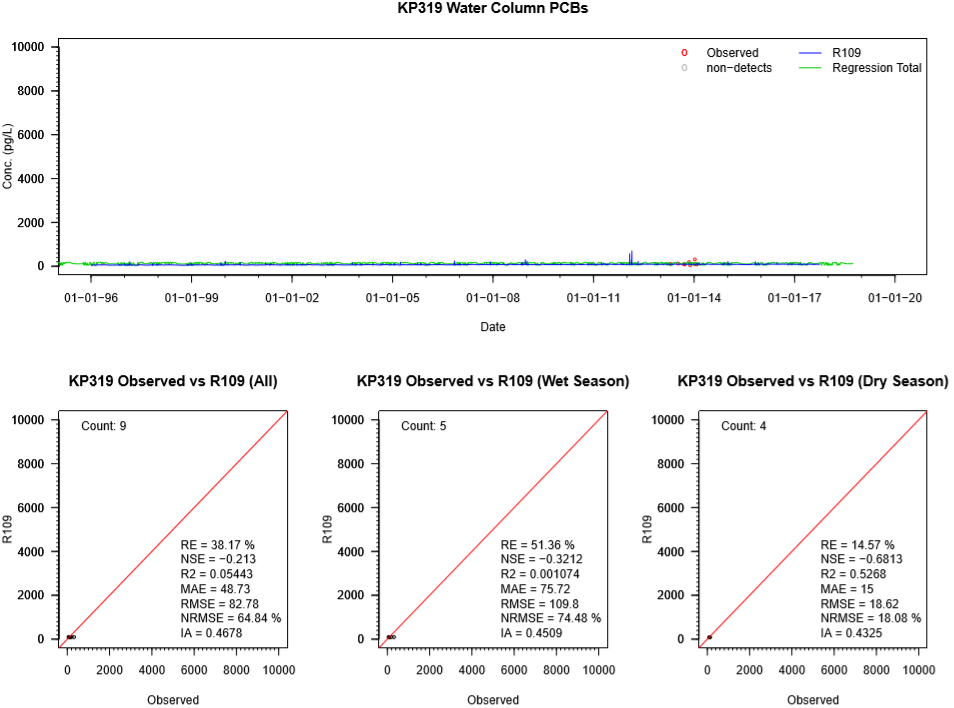 KP319: 
Green River at Kanaskat-Palmer State Park
PCBs Load (lbs/day) – KP319 (Upper Green)
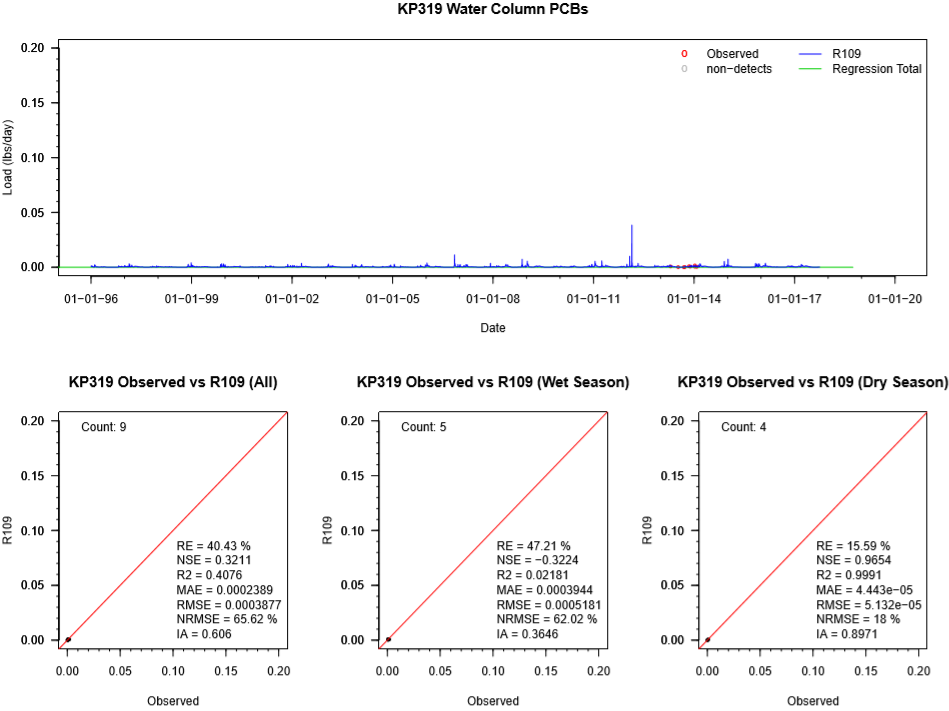 Whole water PCBs (pg/L) – 12113390 (Duwamish)
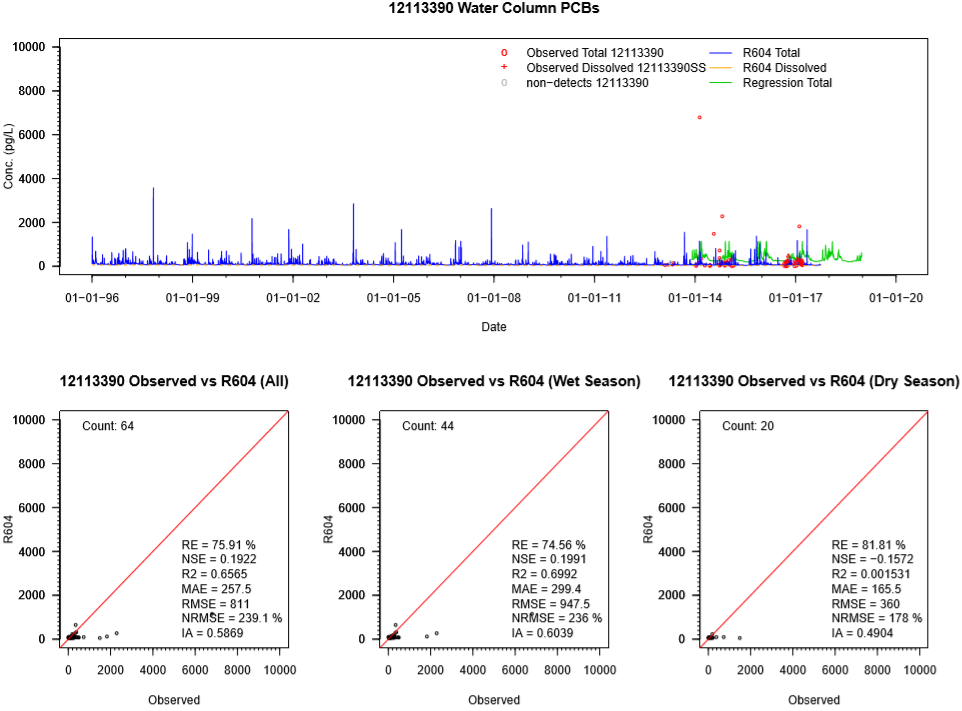 USGS12113390: Duwamish River at Golf Course at Tukwila, WA
Particulate PCBs (ng/kg) – 12113390 (Duwamish)
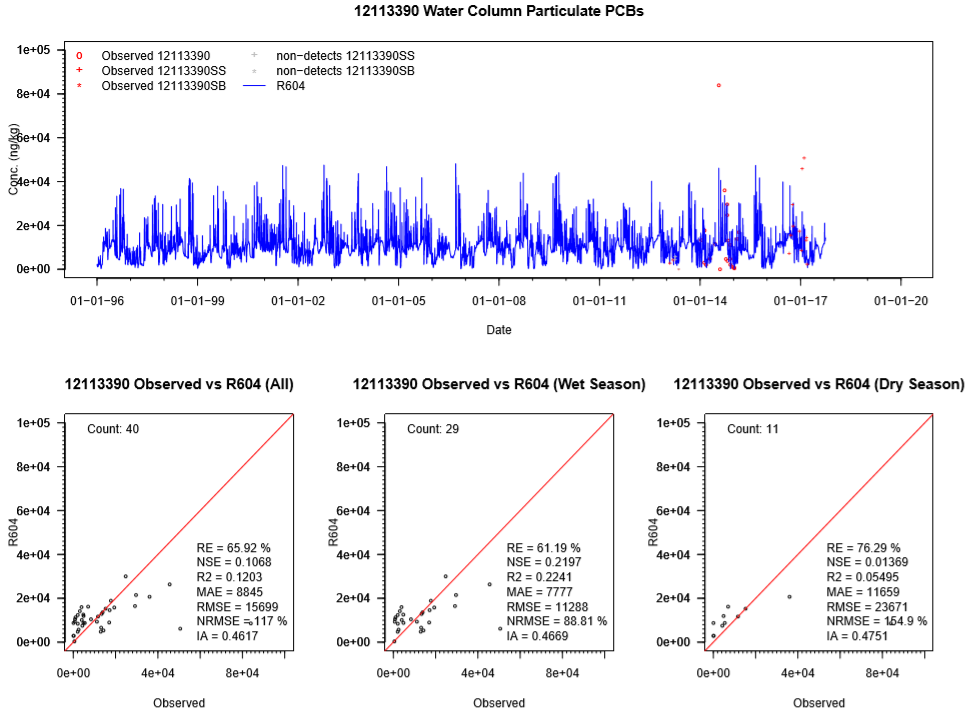 PCBs Load (lbs/day) – 12113390 (Duwamish)
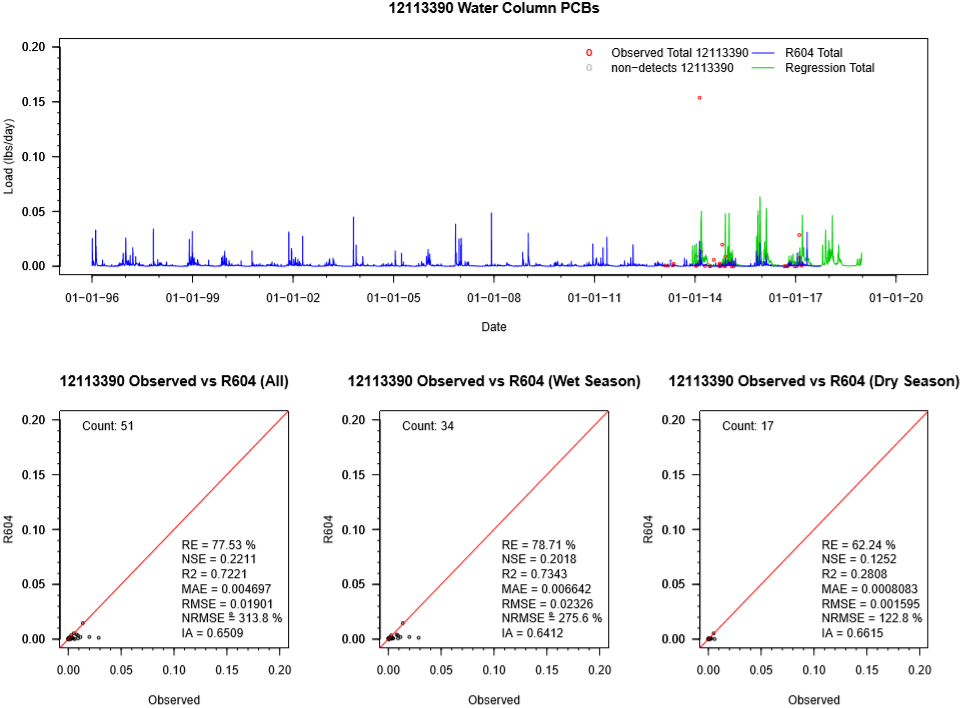 Whole water PCBs (pg/L) – A315 (Lower Green)
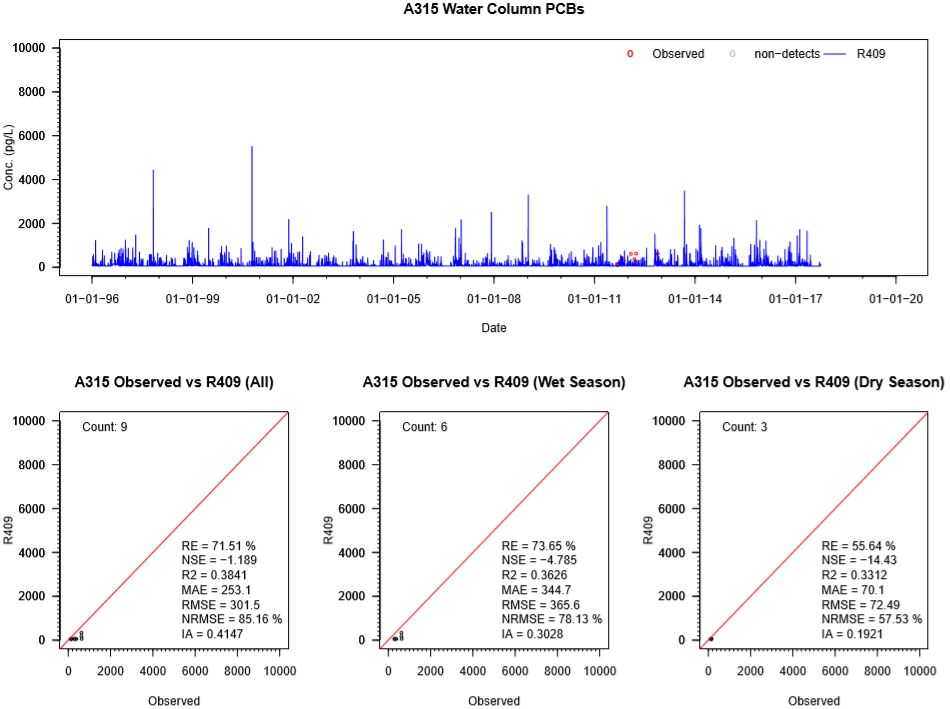 A315: Mill Creek  at the bridge at 68th Ave and South 261st Street
Particulate PCBs (ng/kg) – A315 (Lower Green)
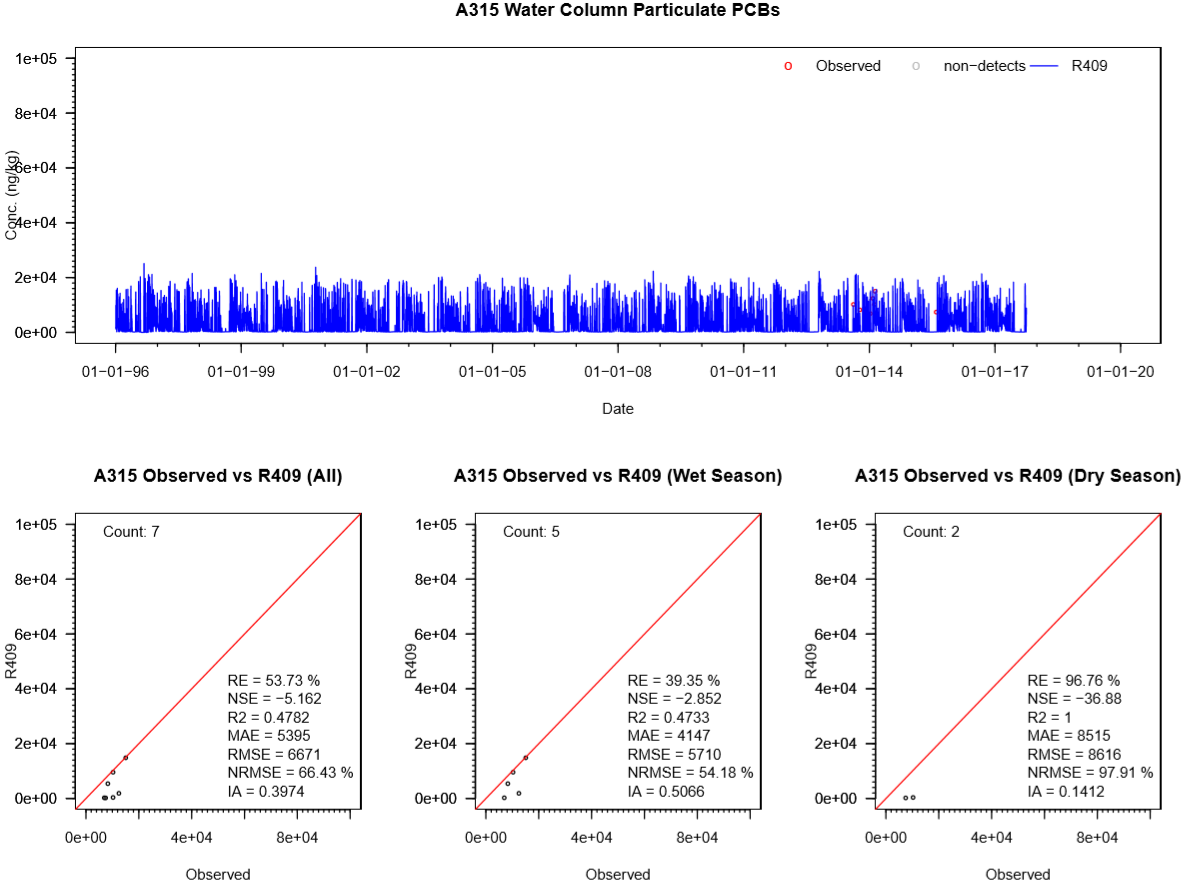 Whole water PCBs (pg/L) – A320 (Soos)
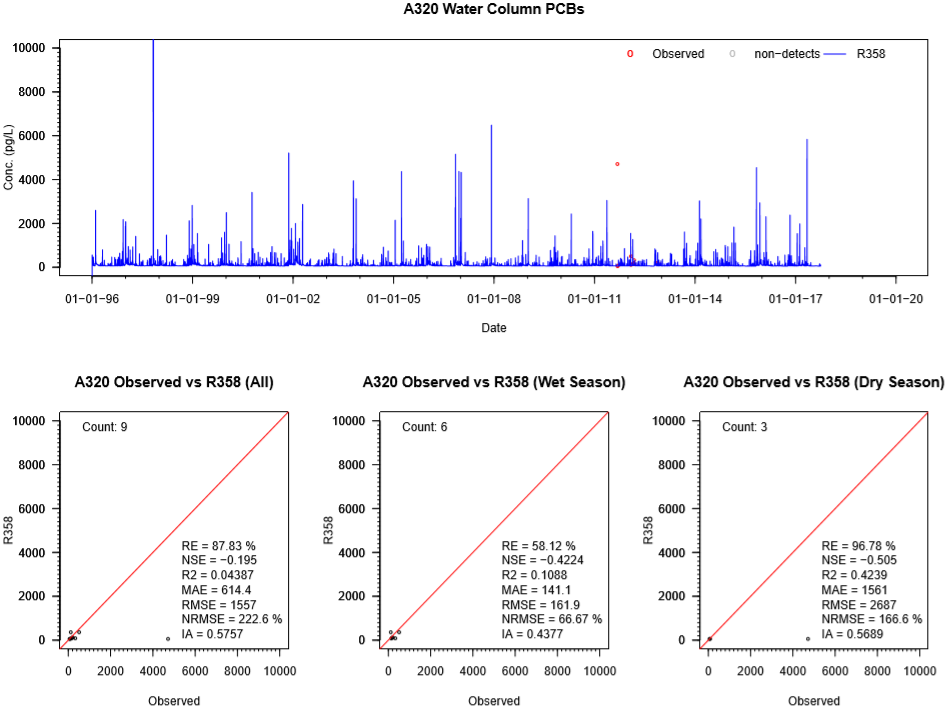 A320: Roughly 300 feet upstream of the hatchery near the mouth of the Soos Creek.
Particulate PCBs (ng/kg) – A320 (Soos)
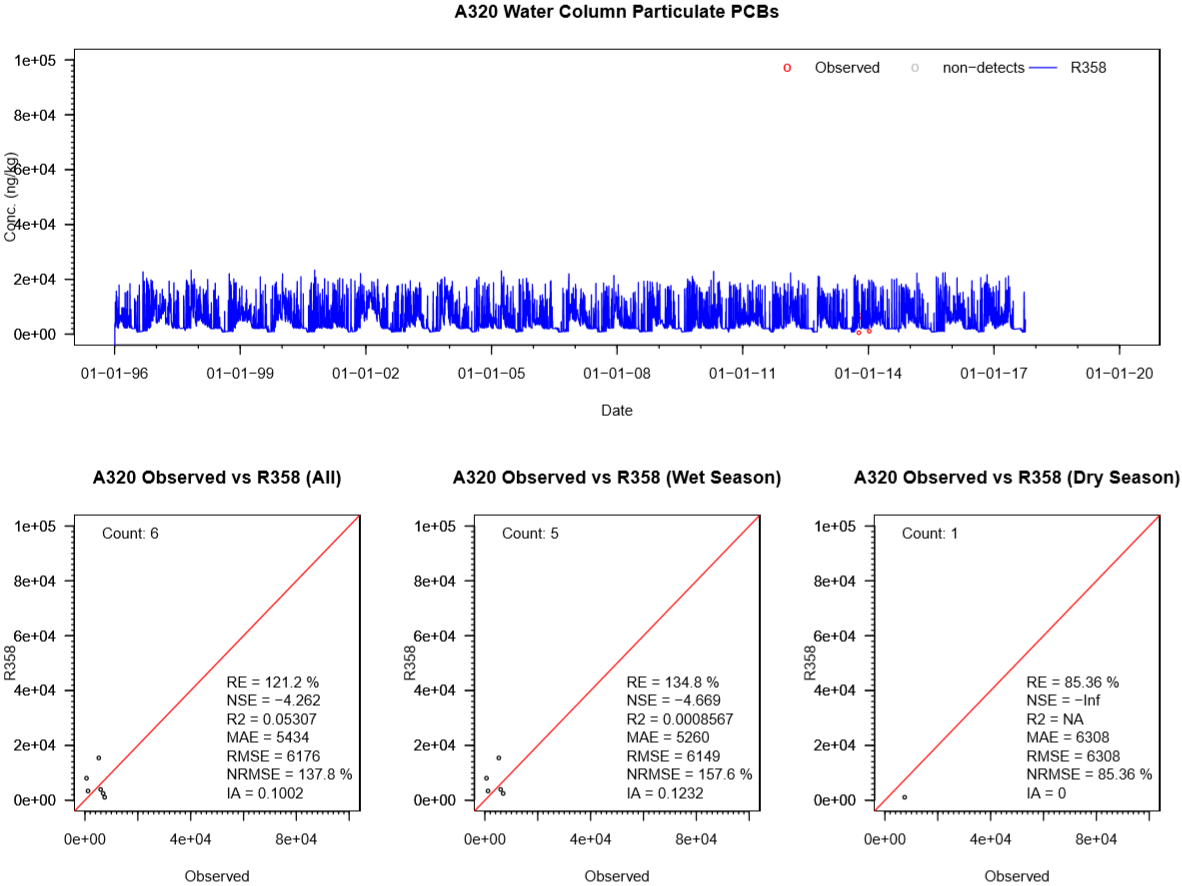 Soos and Lower Green PCBs Loads (lbs/yr)
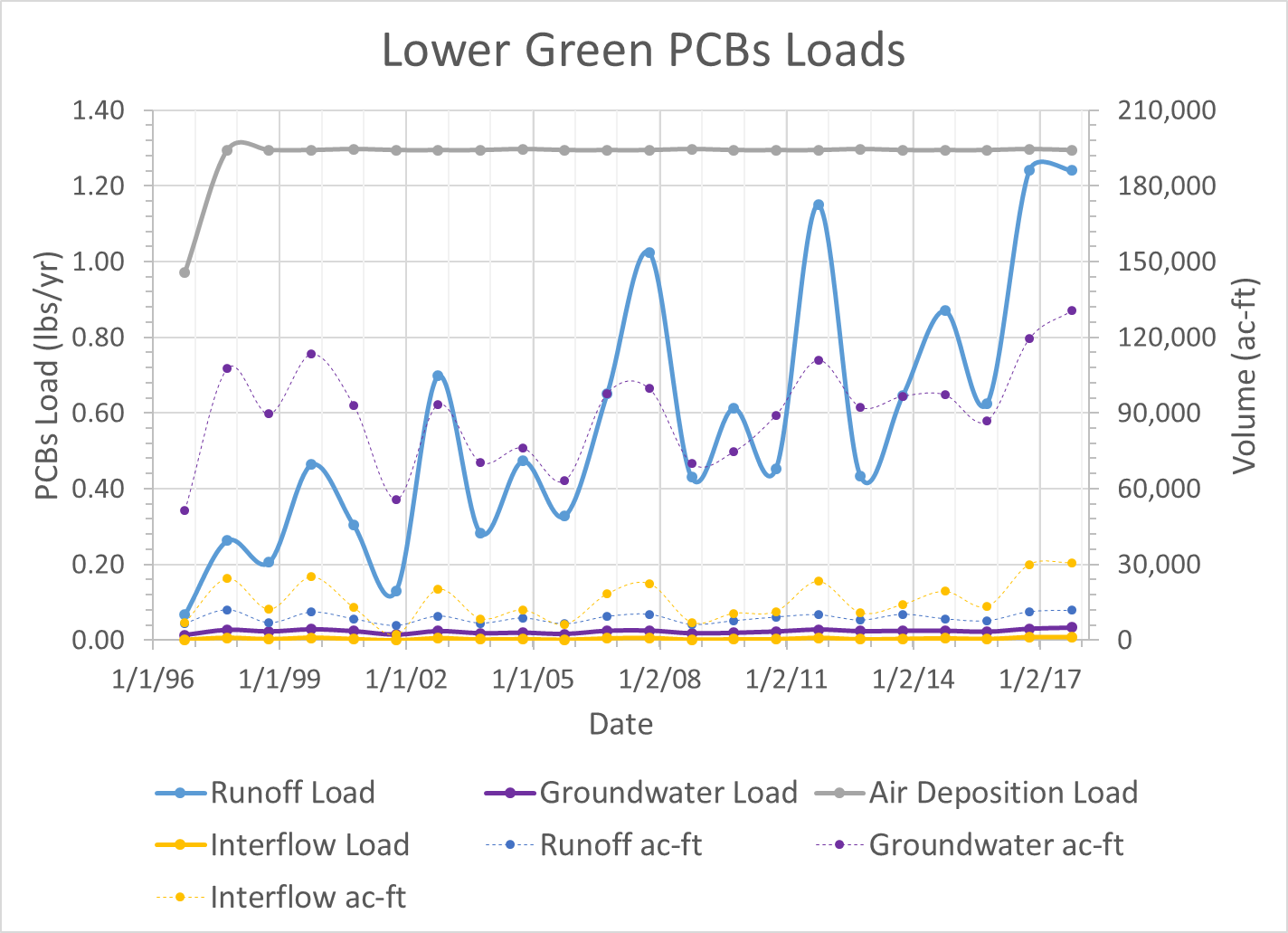 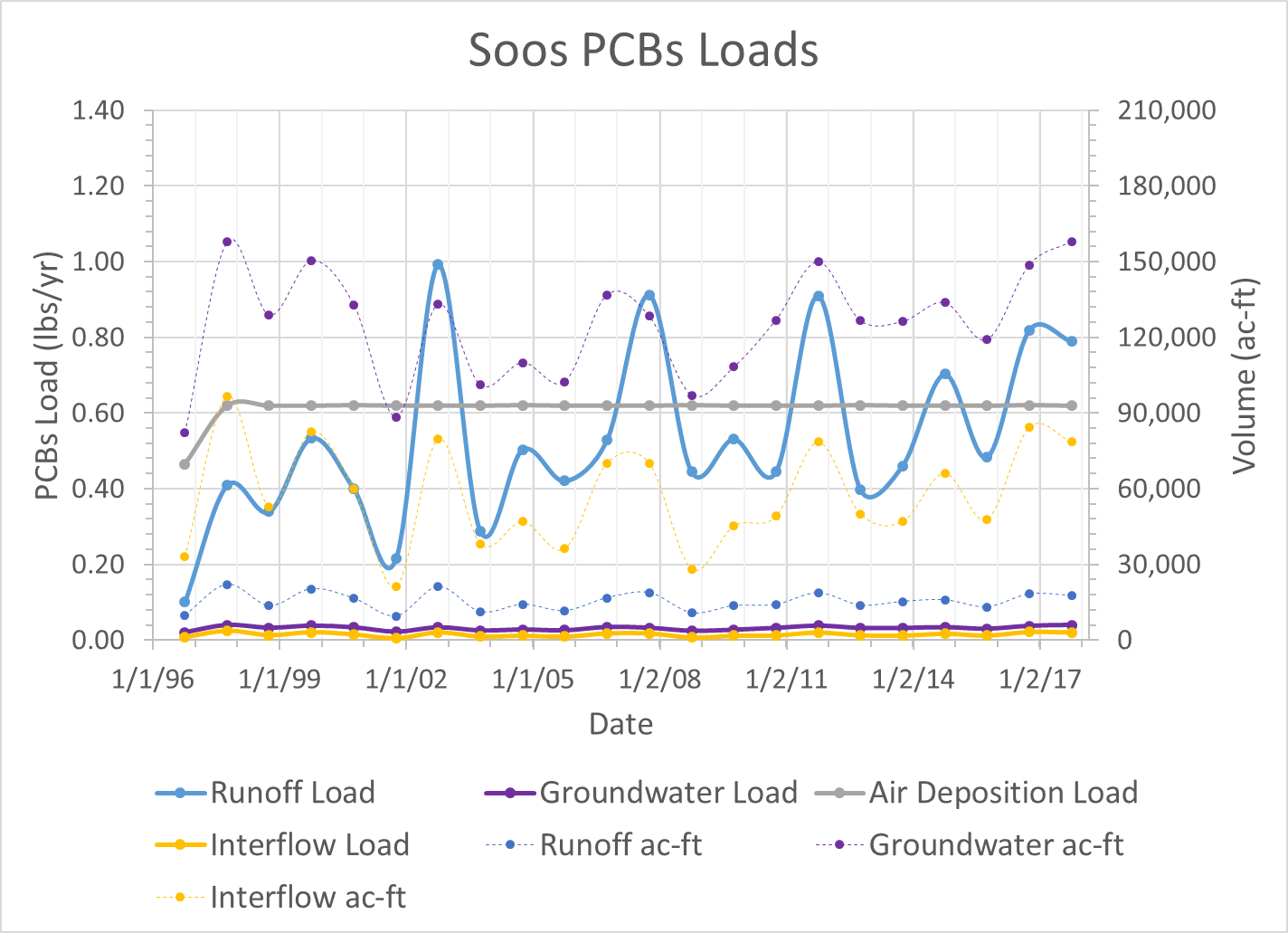 Lower Green Subwatershed
Soos Subwatershed
Next Steps
Double check PCBs and sediment data.
If applicable, specify spatial and temporal variation
groundwater and bed concentration
potency factor
partition coefficients
adsorption/desorption rate, and etc.
Meanwhile, examine sediment transport calibration as needed.
Add seasonal PCBs concentration and load comparisons.
Continue the temperature calibration for streams:
include water temperature data from Leidos database
mainly monthly and seasonal data
specify spatially varying parameters in HSPF Module RCHRES (Channel):
solar radiations
conduction-convection
Evaporation, and etc.
Work on other toxics following the same procedures as PCBs.